Peace of Mind: Destigmatizing Physician Mental Health
Poorvi Pfenning, MD, PGY3
CU | Swedish family medicine residency
Rocky Mountain Research Forum
Learning Objectives
By the end of this presentation, participants will be able to…
Describe the current state of affairs regarding physician and resident suicide
Learn about a simple, reproducible method to address this within your own residency/institution
Rocky Mountain Research Forum
Background
The rate of physician suicide is significantly higher than the general population (Schernhammer et al. 2004)
Male physicians are 41% more likely than the general male population to die by suicide
Female physicians are 127% more likely than the general female population to die by suicide
In a study of all residents at ACGME programs from 2000-2014 (Yahgmour et al. 2017)
324 residents died
1st most common reason: 80 from malignancies
2nd most common reason: 66 by suicide
Rocky Mountain Research Forum
Background, continued
As part of the Intern Health Study, (Sen et al. 2010)
Over 700 interns were surveyed at multiple ACGME-accredited institutions
The prevalence of depression in participants went from 3.9% prior to internship to 27.1% by 3 months into internship, and averaged at 25% throughout internship
In this specific study, they tried to identify specific personal risk factors
Female sex
Personal history of depression
Neuroticism – defined by a validated Neo Five Factor Personality Inventory
Difficult early family environment
Rocky Mountain Research Forum
Background, continued
In another study looking specifically at program-specific factors that influence increased rates of depression, (Pereira-Lima et al. 2018)
A lack of timely and appropriate faculty feedback was the strongest predictive factor for increase in depressive symptoms
Rocky Mountain Research Forum
So how did I attempt to address this?
As part of a multi-pronged project through the AAFP Emerging Leaders Institute, I created
materials for an educational session on physician mental health that can be easily integrated into any residency’s orientation materials or wellness curriculum
 a website to centralize and improve access to physician mental health and wellness resources
the Peace of Mind logo as a unifying brand for institutional Peace of Mind Champions
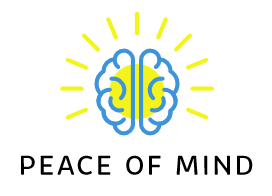 Rocky Mountain Research Forum
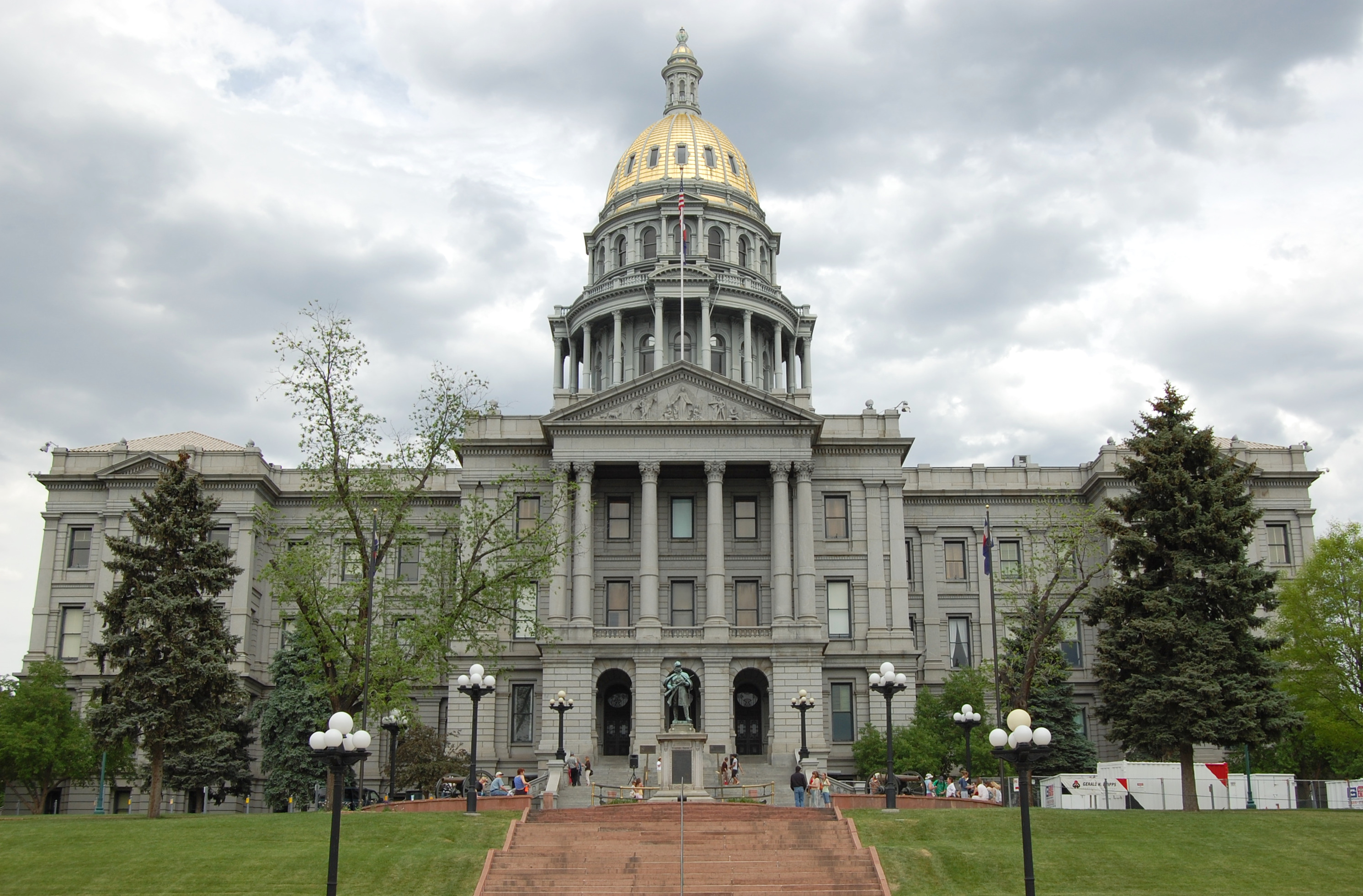 Addressing Systemic Barriers
With the help of key stakeholders
No more questions regarding mental health on the Colorado medical licensing appliaction
Rocky Mountain Research Forum
Methods
Assess effectiveness of the Peace of Mind didactic/interactive session and materials
20 minute didactic portion
20 minute interactive portion in breakout groups working through example cases
Website as a resource 
Invitation to become a “Peace of Mind Champion” by display of Peace of Mind logo
Pre/post session surveys
Rocky Mountain Research Forum
Results
Rocky Mountain Research Forum
Conclusions/Lessons Learned
Utilizing the materials created for the Peace of Mind session is an effective way to increase awareness, preparedness, and ultimately reduce rates of physician suicide
Sharing and implementing these materials across residencies is bit more difficult than anticipated given logistical barriers
Ensuring implementation and maintenance of the Peace of Mind campaign requires key stakeholder buy-in
Rocky Mountain Research Forum
References
Schernhammer ES, Colditz GA. Suicide Rates Among Physicians: A Quantitative and Gender Assessment (Meta-Analysis). American Journal of Psychiatry. 2004;161(12):2295-2302. doi:10.1176/appi.ajp.161.12.2295.
Yaghmour NA, Brigham TP, Richter T, et al. Causes of Death of Residents in ACGME-Accredited Programs 2000 Through 2014. Academic Medicine. 2017;92(7):976-983. doi:10.1097/acm.0000000000001736.
Guille C, Speller H, Laff R, Epperson CN, Sen S. Utilization and Barriers to Mental Health Services Among Depressed Medical Interns: A Prospective Multisite Study. Journal of Graduate Medical Education. 2010;2(2):210-214. doi:10.4300/jgme-d-09-00086.1.
Gold, Katherine & R Shih, Elizabeth & Goldman, Edward & L Schwenk, Thomas. Do US Medical Licensing Applications Treat Mental and Physical Illness Equivalently?. Family Medicine. 2017. 49. 464-467.
Schroeder R, Brazeau CM, Zackin F, et al. Do State Medical Board Applications Violate the Americans with Disabilities Act? Acad Med. 2009;84(6):776-81.
Pereira-Lima K, Gupta RR, Guille C, Sen S. Residency Program Factors Associated with Depressive Symptoms in Internal Medicine Interns. Academic Medicine. 2018:1. doi:10.1097/acm.0000000000002567. 
Sen S, Kranzler HR, Krystal JH, et al. A Prospective Cohort Study Investigating Factors Associated With Depression During Medical Internship. Archives of General Psychiatry. 2010;67(6):557. doi:10.1001/archgenpsychiatry.2010.41. 
O'Connor, L. E., Berry, J. W., Lewis, T., Mulherin, K., & Crisostomo, P. S. (2007). Empathy and depression: The moral system on overdrive. In T. Farrow & P. Woodruff (Eds.), Empathy in mental illness (pp. 49-75). New York, NY, US: Cambridge University Press.
Rocky Mountain Research Forum
Questions?
Rocky Mountain Research Forum